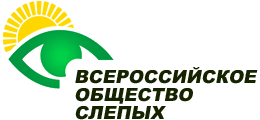 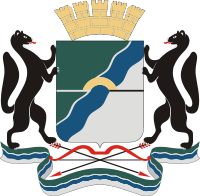 НОВОСИБИРСКАЯ ОБЛАСТНАЯ ОРГАНИЗАЦИЯ
ОБЩЕРОССИЙСКОЙ ОБЩЕСТВЕННОЙ ОРГАНИЗАЦИИ ИНВАЛИДОВ
«ВСЕРОССИЙСКОЕ ОРДЕНА ТРУДОВОГО КРАСНОГО ЗНАМЕНИ ОБЩЕСТВО СЛЕПЫХ»
Мэрия г. Новосибирска
Круглый стол по теме:«Доступная среда – как фактор качества жизни людей, имеющих ограничения зрения»
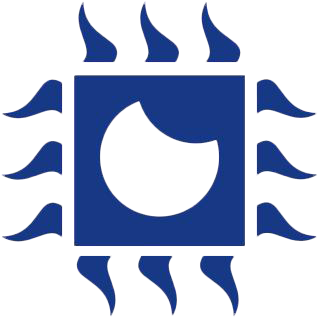 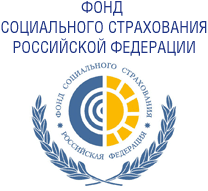 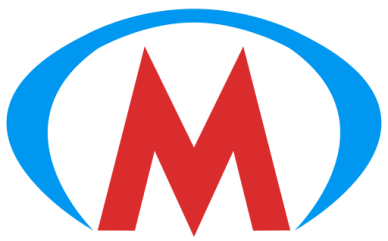 Новосибирский метрополитен
ГБУК Новосибирская областная библиотека для незрячих и слабовидящих
ГУ НРО 
«Фонд социального страхования» РФ
Размышления собаки-проводника о метро
С хозяйкой захожу в метро, Сказать по правде, мне оно Совсем не нравится, но что ж Иду с маршрута не уйдёшь. Хотя, по совести сказать, Не мог я долго устоять От мысли, чтоб его пройти И вход в подземку не найти. Совсем туда не заходить, Хозяйку мимо проводить. Но объясняла мне она- Дорога наша так длинна, Что без метро никак нельзя, И я поверил ей друзья. Толпа людей нога к ноге, Иду, но чую быть беде. И точно дверь по морде хлоп Мне и хозяйке прямо в лоб. Урок запомнил навсегда- не подходи к двери когда Её наотмашь отпустил Зашедший, след его простыл,
А у тебя звенит в ушах, Слеза в глазах, на лбу шишак. Но это было только раз, Теперь-то я знаток и ас К такой двери не подойду, Остановлюсь и подожду, Когда хозяйка дверь возьмёт И мне скомандует вперёд.  
Есть контролёры, будь здоров
Пускают нас без лишних слов, 
Погладят нежно по спине, Удачи пожелают мне. А есть такие ворчуны, Стоим с хозяйкой у стены, Чего-то молча ждём, зачем Ведь я иду на зависть всем. Не тороплюсь и не бегу, К двери вагона подведу. Хозяйка терпеливо ждёт, Ну вот дежурная идёт. Дежурная, ты мне поверь, Ведь я один найду ту дверь, Которая подходит нам, Пошли уж с горем пополам. Ну стыдно братцы вплоть до слёз, Я проводник рабочий пёс, Веду не я, ведут меня, Растрёпана душа моя. 
Но снова людям подчинюсь, И очень медленно плетусь. Ещё один больной вопрос Тревожил мой собачий мозг, Когда к метро я привыкал Он мне покоя не давал. Заходим утром на перрон И справа, слева есть вагон. Но справа полон он людей, Спешат, торопятся скорей 
В него пытаются залезть,  
И нам туда уже не сесть.
А слева гляньте боже мой 
Стоит вагон совсем пустой, Просторный, я быстрей к нему, Хозяйка дёрнет не пойму, И строго говорит кругом, И в полный поезд мы идём. Но почему, мой бедный хвост, О, я почти что всмятку пёс. Хозяйка гладит, говорит, Что тот пустой идёт в тупик, Что мол направо надо нам, А утром люди по делам Все едут, так что не зевай, Входи и место занимай. Теперь-то я не промах брат Кто не успел не виноват. Толкаться научился пёс И для меня уж не вопрос Войти в заполненный вагон И преспокойно ехать в нём. 
А впрочем я привык к метро Спокойно, сухо и тепло. Не мёрзнут лапы в январе, Не обалдеешь на жаре. Не надо мокнуть под дождём, Шум ветра тоже нипочём. Не стоит спрашивать людей скажите номер поскорей. и не возможно опоздать, так как не надо долго ждать. С хозяйкой солидарен я- Нам без метро никак нельзя.